Презентация НОД (с использованием ИКТ)«БЕЛЫЕ СНЕЖИНКИ»
«Рисование в нетрадиционной технике» 
(Старшая группа)


Составила:
Педагог Осипова Е.А.
ГБДОУ№50 Кировского р-на
г. Санкт-Петербурга
Интеграция образовательных облостей
Познание; 
Художественное – эстетическое;
Речевое развитие;
Физическая культура;
Программное содержание:
Задачи:
Обучающие:
Учить детей создавать образ природы, закрепление нетрадиционной формы рисования  (поролоном).
Закрепить знания цветов.
Развивающие:
Расширять представления детей о том, как можно использовать подручные ср-ва в своей работе (изолента).
Расширять представление детей о явлениях природы – снежинках, помочь установить причинно-следственные связи между природными явлениями. 
 Развивать видение художественного образа, формировать чувство композиции. 
Развивать умение слышать и понимать заданный вопрос. 
Обогащать словарный запас детей прилагательными.
 Развивать крупную и мелкую моторику рук.
Воспитательные: 
Воспитывать интерес к изучению природы и бережное отношение к ней.
Воспитывать аккуратность и опрятность.
Оборудование и материалы:
Мультимедийная презентация «Снежинки»
Видео «Цветные снежинки»
Муз-ная запись:  Ассоль «Песня про снежинки»
 Х/л чтение «Снежинки» Автор: А. Усачёв
Вырезанные снежинки из салфеток
Для каждого ребенка:
Листы, на которых наклеены из изоленты снежинки
Стаканчики с водой
Нарезанные ленты изо -ленты
Влажные салфетки
Губка
Краска гуашь синего цвета
Ход НОД
Просмотр Видео «Цветные снежинки»
https://www.youtube.com/watch?v=54fzff_bZuM
Музыкальная разминка
Дети исполняют танеец под Песню – «Песня Про Снежинки (Remix) гр. Ассоль
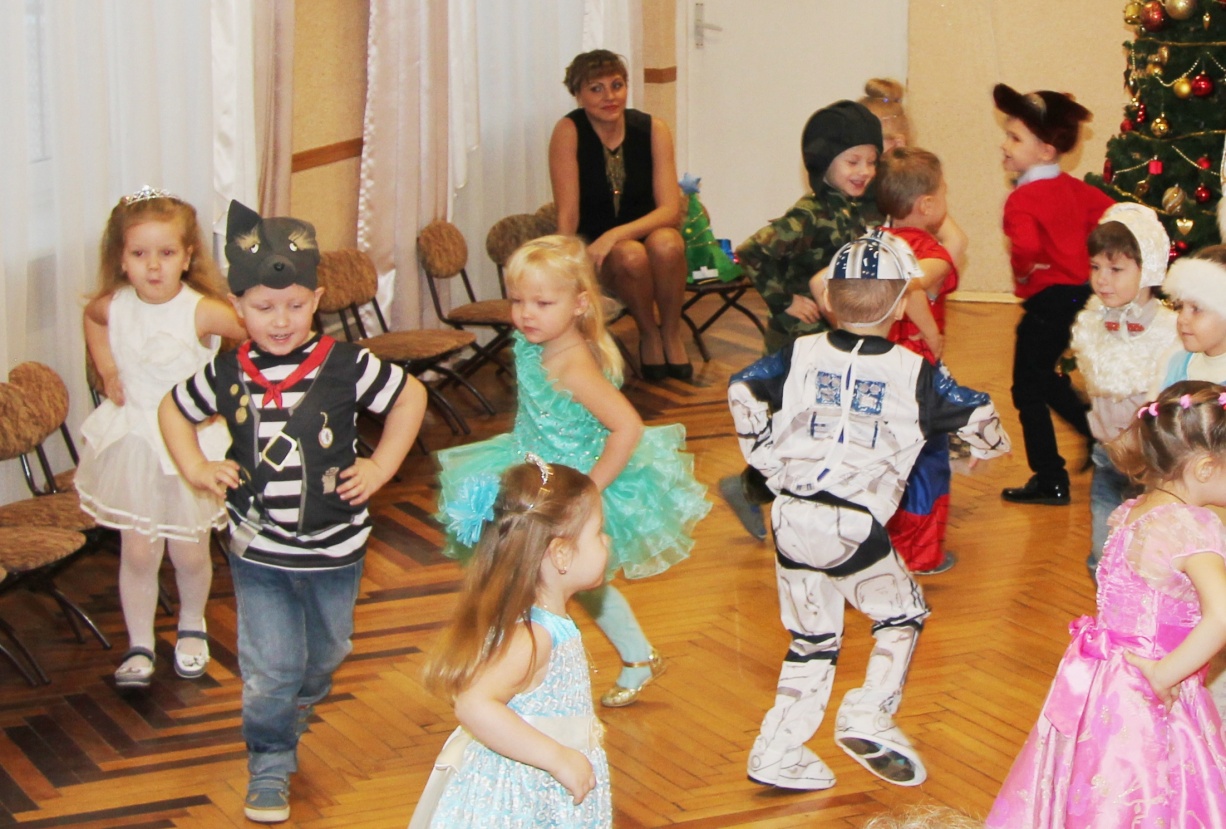 Чтение стихотворения:
«CНЕЖИНКИ»
Ёжик смотрит на снежинки."Это, думает, ЕЖИНКИ!Белые, колючиеИ к тому ж летучие".Паучок на паутинкеТоже смотрит на снежинки:"Ишь какие смелыеЭти мухи белые!"Заяц смотрит на снежинки:"Это заячьи ПУШИНКИ!Видно, заяц, весь в пуху,Чешет шубу наверху".Мальчик смотрит на снежинки:"Это, может быть, СМЕШИНКИ?"Не поймет он, почемуОчень весело ему.
А.Усачев
ХОД НОД
Дети занимают свои места, воспитатель раздает картинки со снежинками и вырезанные из салфеток снежинки. 
Дети рассматривают картинки и снежинки, а воспитатель задает вопросы:
(Словарная работа: снежинка, узорная, пушистая, блестящая, искристая, лёгкая, кристальная, снегопад, таять.)
Воспитатель: Что мы знаем о снежинках?
Дети отвечают:
Миша – снежинки летят с неба
Вика – они легкие, красивые, кружатся в воздухе
Мирон – снег падает на землю из тучки, потому что зима покрывает землю
София– снежинки образуются из снега, они в небе делаются
Ксюша – снежинки пушистые и все разные
Воспитатель: ребята, а давайте мы с вами сейчас нарисуем снежинки, которые не растают, а будут радовать нас своей красотой каждый день?
Дети: Давайте!
(Воспитатель раскладывает необходимый материал для художественной деятельности детей)
Воспитатель: какую краску мы с вами будем использовать? 
Дети: синею 
Воспитатель: Почему, как вы  думаете?
Дети: снежинки живут на небе, а небо синего цвета
Воспитатель: А еще, мы будем рисовать не кисточками, а губками.  Ребята, смотрите, на ваших листочках уже, наклеены снежинки. Как вы думаете, что наклеено и зачем?
 Воспитатель:  наклеена липкая лента- изолента, которая есть у вас дома. Она нужна вашим папам при проведении каких-либо электромонтажных работ и предназначена во многих делах по хозяйству. Вот и нам она пригодилась, для создания снежинки на листе бумаги. 
Давайте попробуем теперь на нее нанести краску, закрасив весь лист,а после высыхания краски, мы изоленту  снимем и посмотрим, что у нас получилось!
Дети приступают к работе:
1.
2.
3.
4.
Дыхательная гимнастика:
Воспитатель: Пока наши снежинки подсыхают, давайте мы с вами поиграем немножко с нашими гостьями-снежинками. (Воспитатель проводит дыхательную гимнастику «Снежинка» О. Арсеневской) с помощью вырезанных из салфеток снежинок)

Большая снежинка лежит на ладошке.     Держат снежинку на ладошке.
На эту снежинку подуем немножко.
Подули тихонько − снежинка лежит,        Дуют потихоньку.
Подули сильнее – снежинка летит.                 Дуют сильно.

Воспитатель: Ребята,  что произошло с нашими снежинками, когда мы на них дули? 
Дети: они полетели!
Воспитатель: А почему они полетели? 
Дети: они легкие и воздушные
Воспитатель: Какой красивый снегопад у нас получился. А теперь давайте вернемся и посмотрим наши работы. Смотрите, какие красивые снежинки у нас получились. 
Дети вместе с воспитателем рассматривают готовые работы
Заключительный этап :
Воспитатель: Что мы узнали? Все ли у нас получилось? 
Ответы Детей:
Вероника – все снежинки разные
Полина – у снежинки 6 лучиков
Матвей  – липка лента помощник не только по хозяйству, но и наш
Рома – чтобы получились снежинки, нужен сильный мороз
Ваня – чтобы получился снег, нужно много пара
Катя – для снежинок нужно, чтобы на улице было холодно
Ксюша – снежинки тают, а наши нет
Анжелика –мы хорошо потрудились и теперь можем украсить нашу группу снежинками.
Итог проектной деятельности. 
• Оформление выставки работ для родителей «Моя снежинка не растает».
• Украшение группу вырезанными снежинками.